โครงการ.................................................
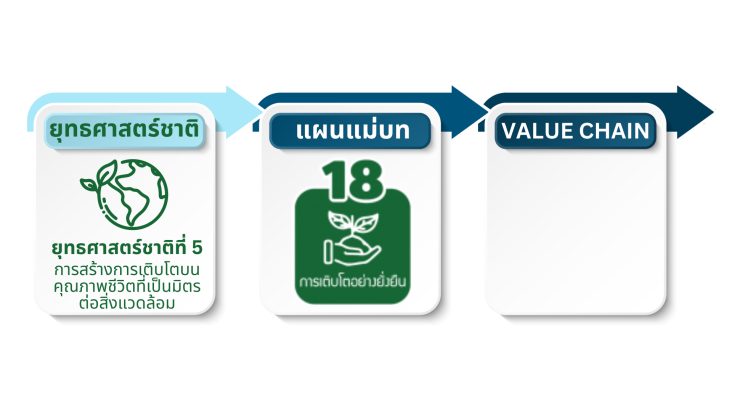 180402
กิจกรรม
ผลลัพธ์
ผลผลิต
Pain Point
วัตถุประสงค์
กลุ่มเป้าหมาย
Key Success Factor
1